Just when you thought you had seen it all!
DANGEROUS JOBS
GOOD GRIP
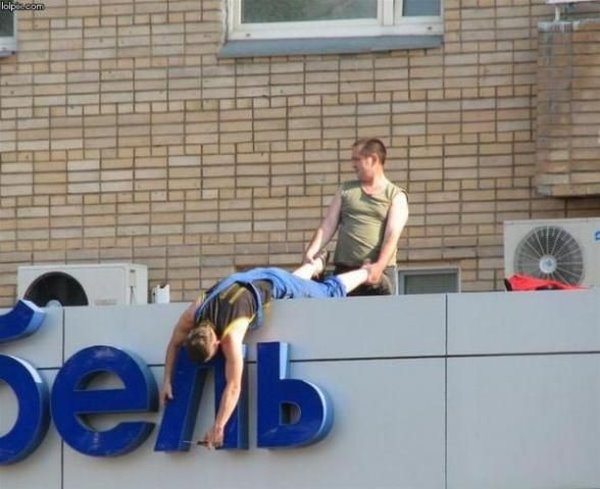 Multi Equipment use.
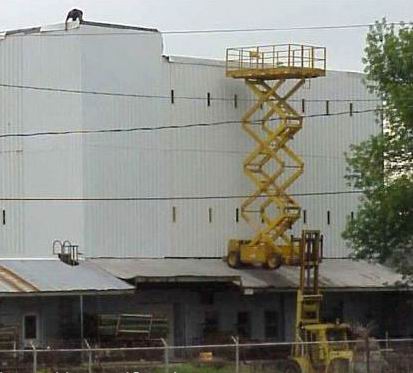 Danger…Danger.Ask what he ate the night before.
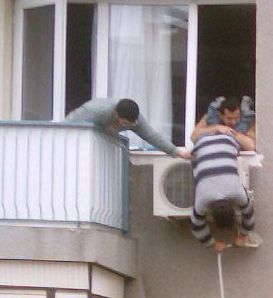 Creative use of Ladders.
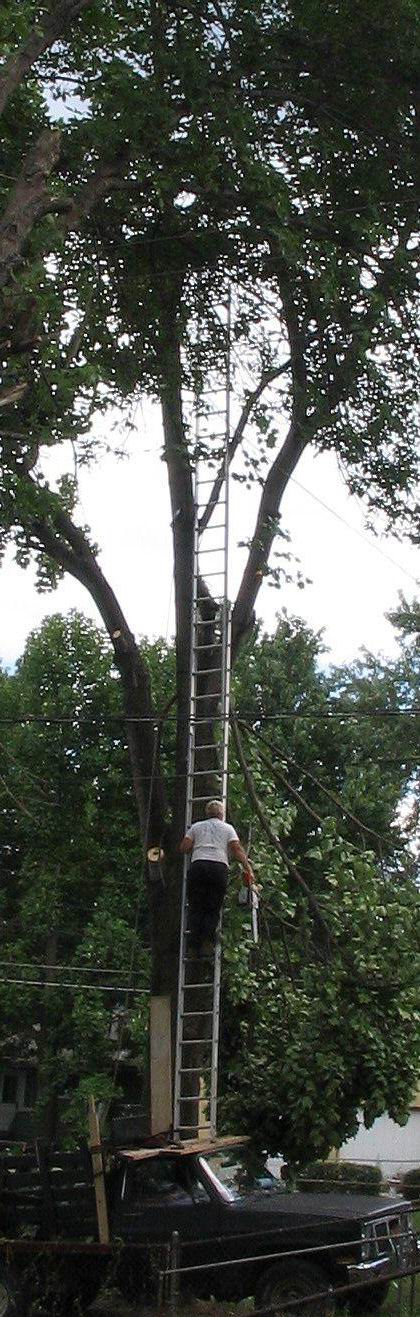 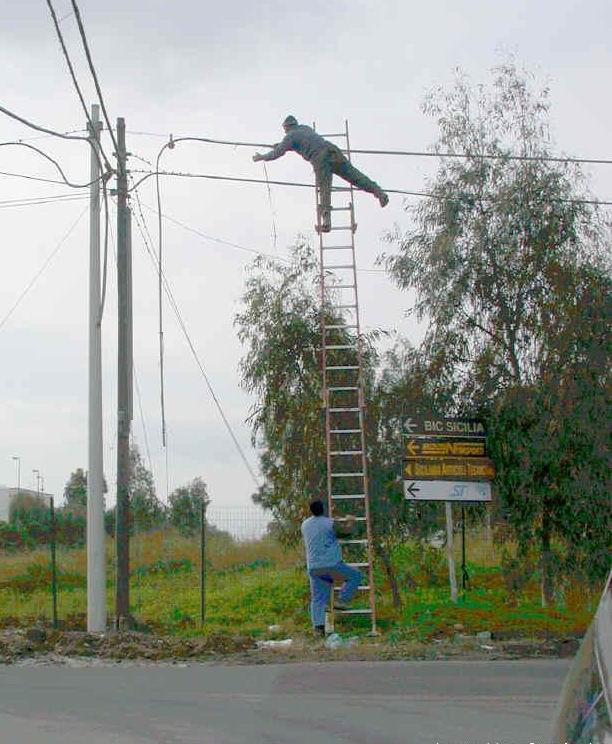 Soft Scaffold
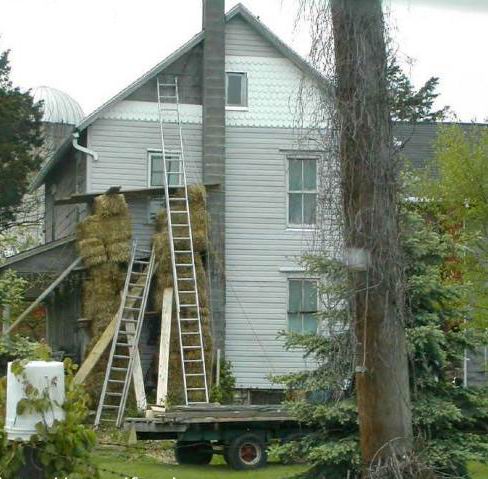 What the………………
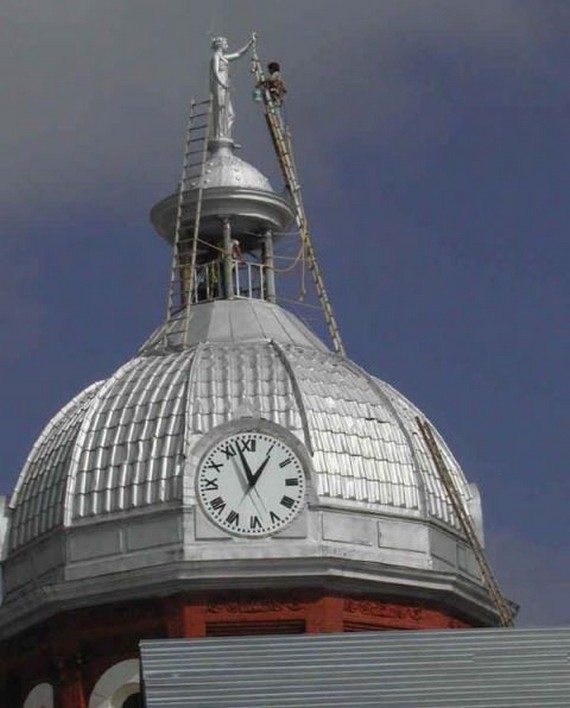 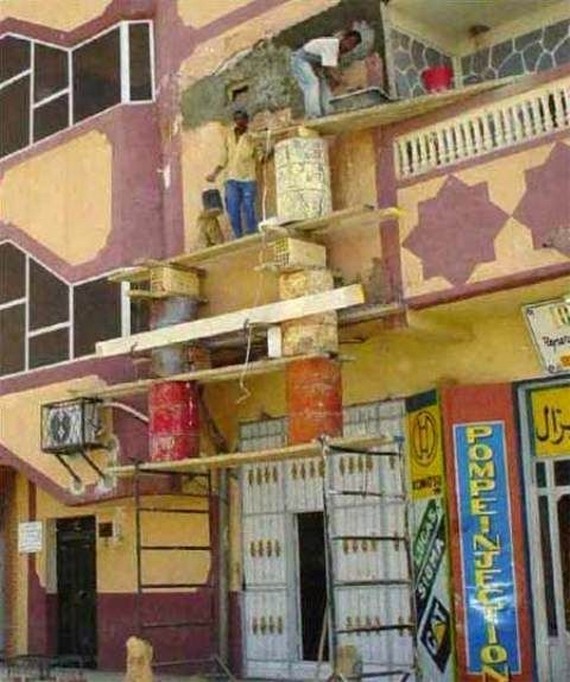 Weight differentials do work….
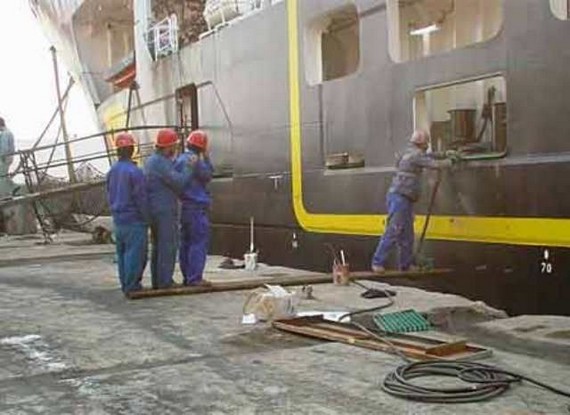 Oh boy………
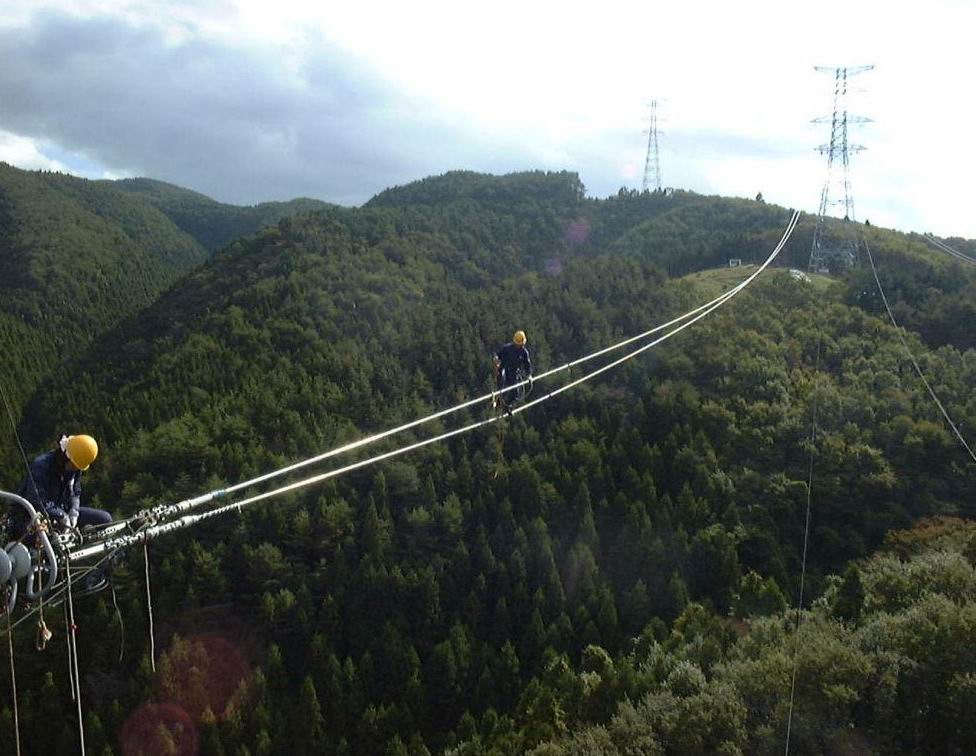 Making out next to this is TRULY LOVE.
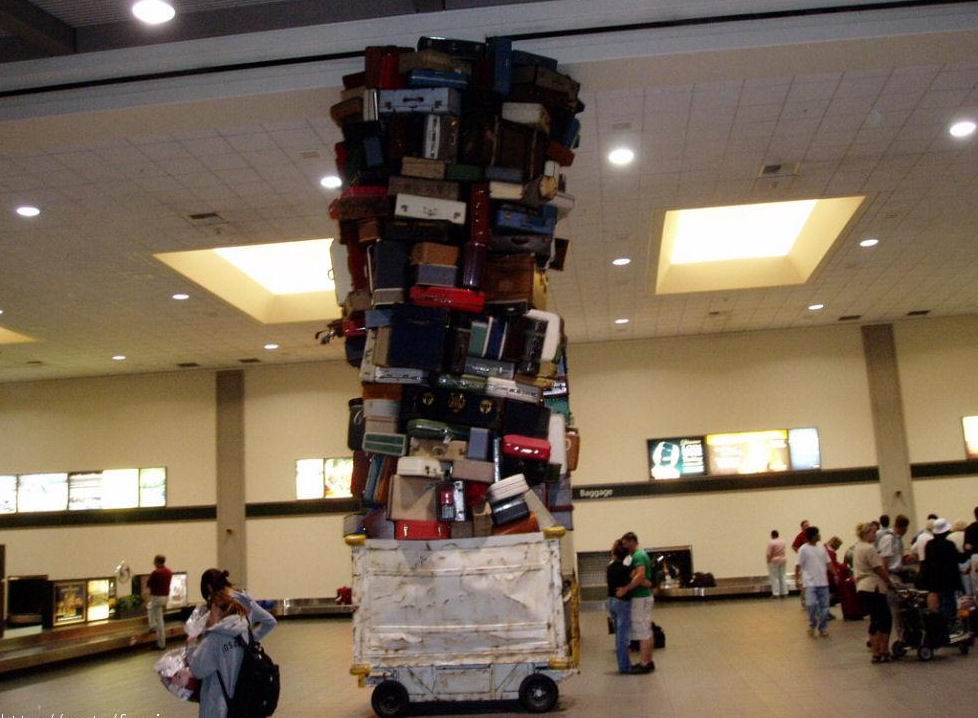 New way to work under a car.
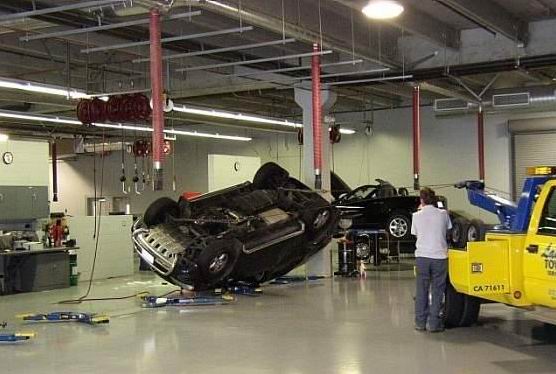 New use for chairs.
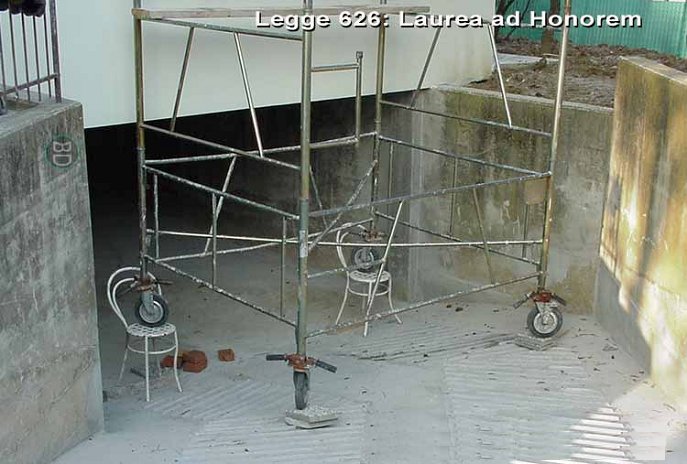 I hope they’re wearing protection.
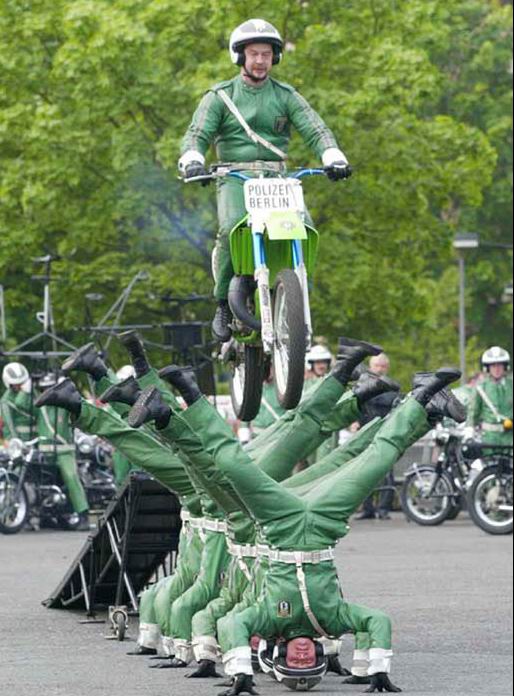 Aerial adjustments.
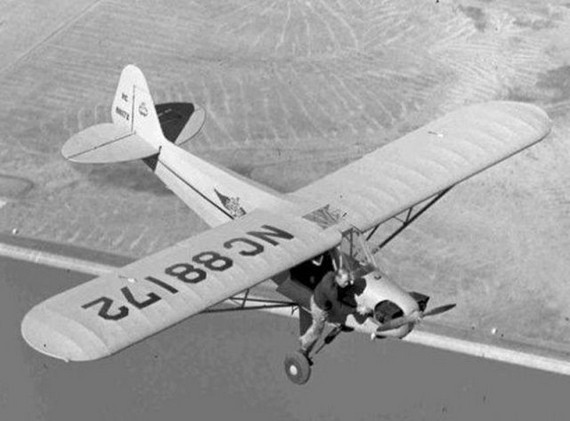 Why did the freakin’ bulb have to burn out on my shift!
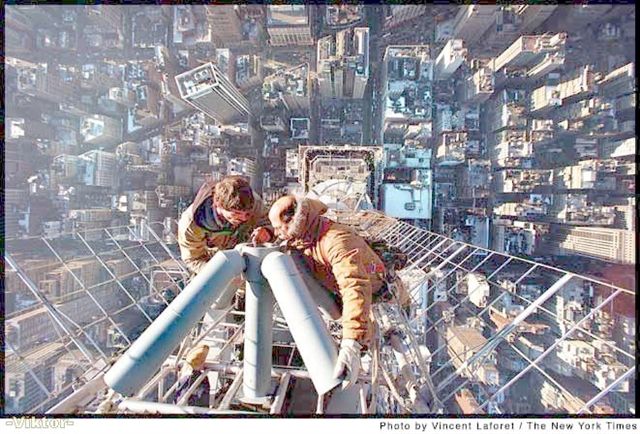 These guys better not toss and turn when they sleep.
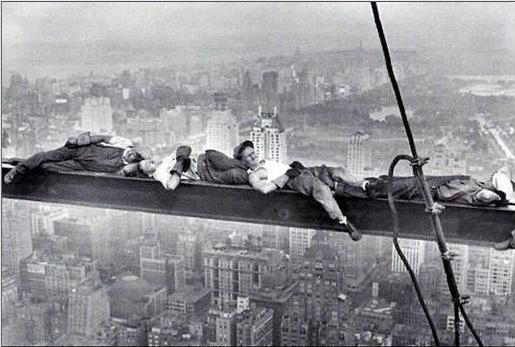 OSHA Nightmare…..
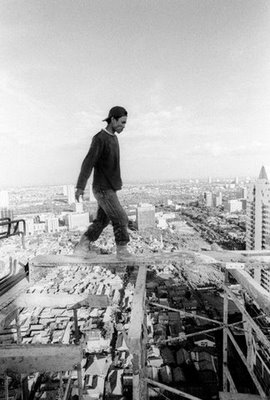 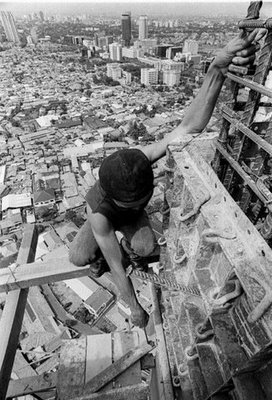 BY FAR, THE MOST DANGEROUS JOB I HAVE EVER SEEN.
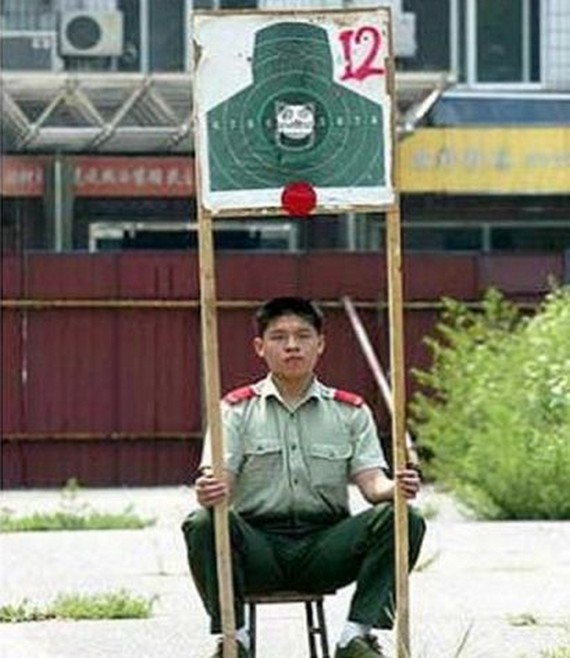 Most Dangerous
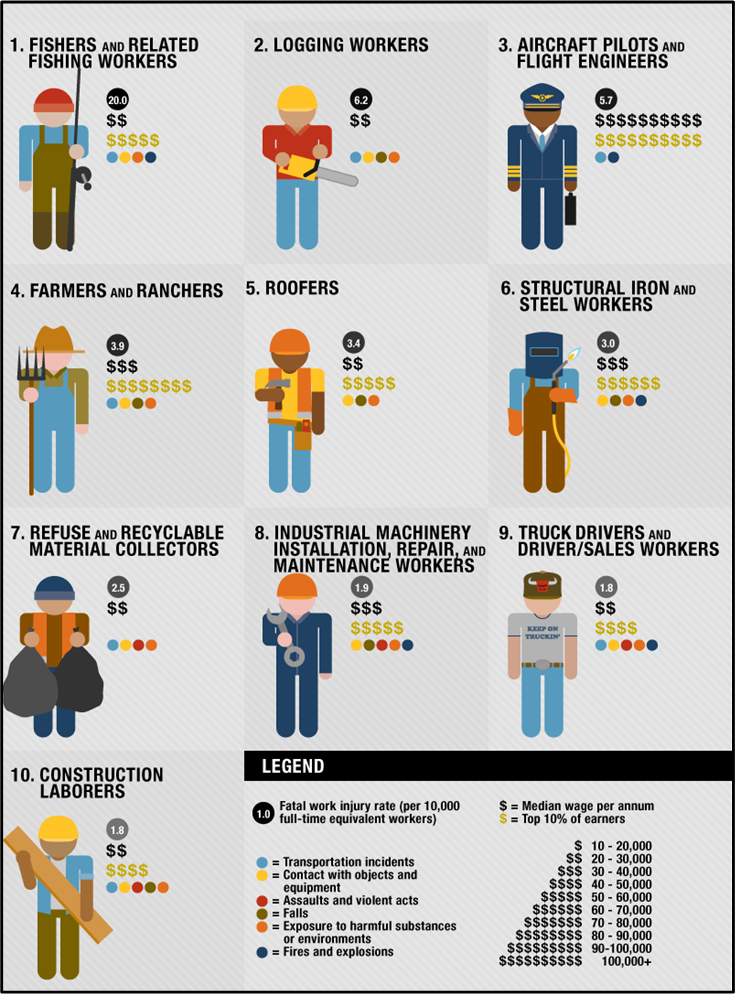 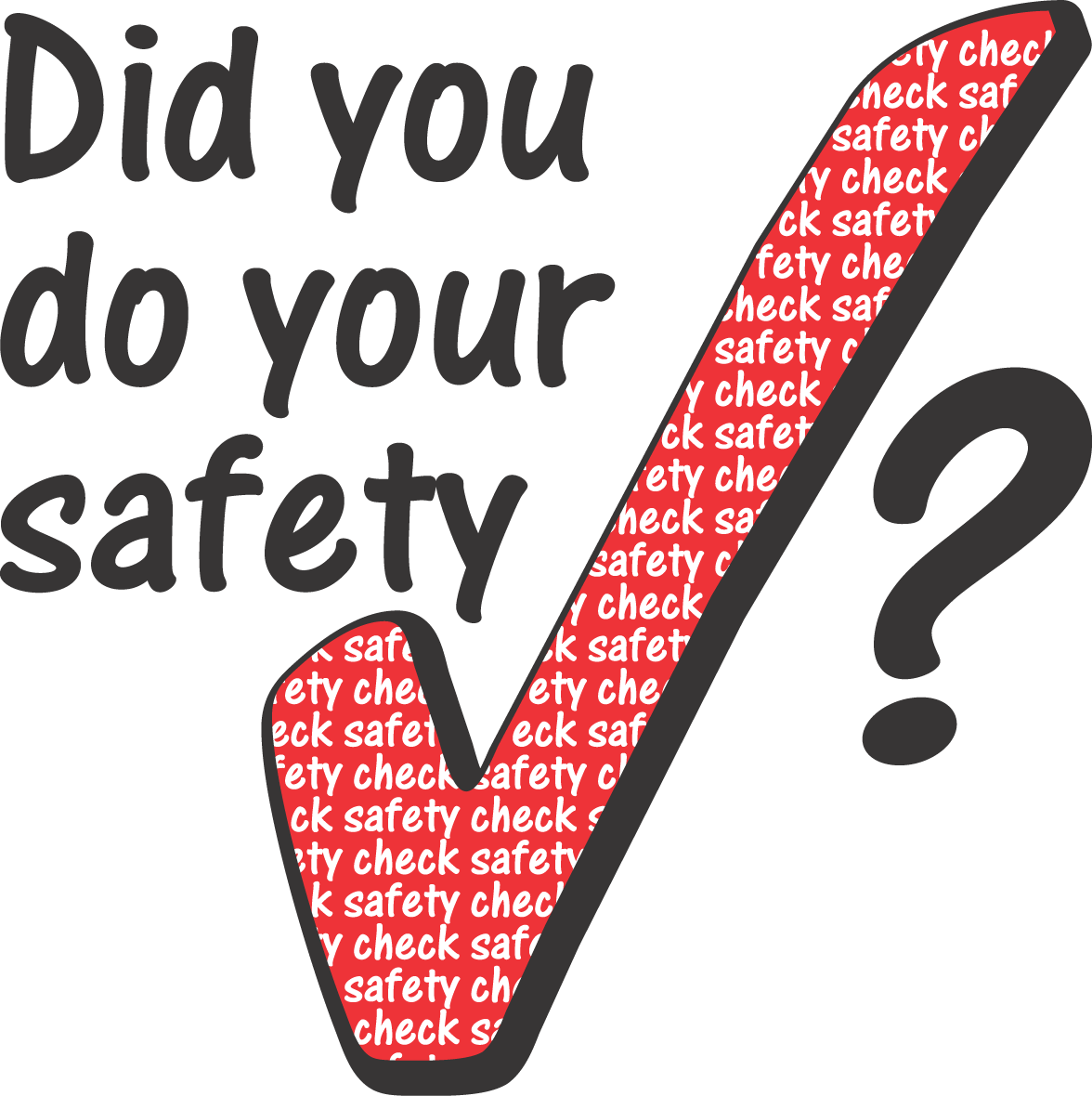